Fig20_1a
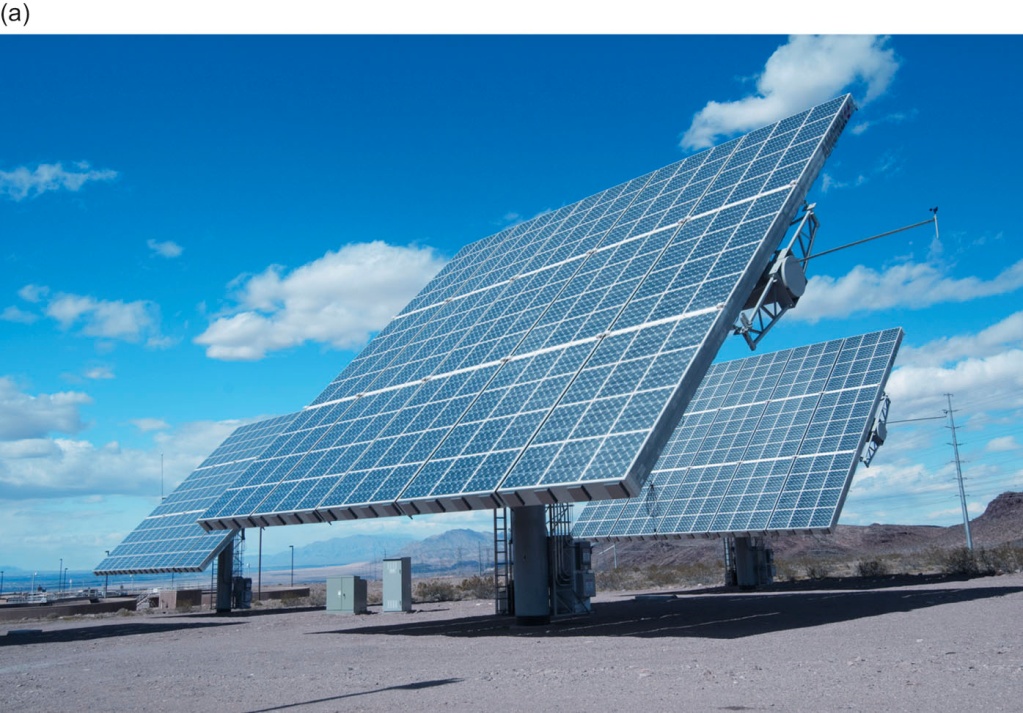 Courtesy of Carla Pihowich, Amonix
Fig20_1b
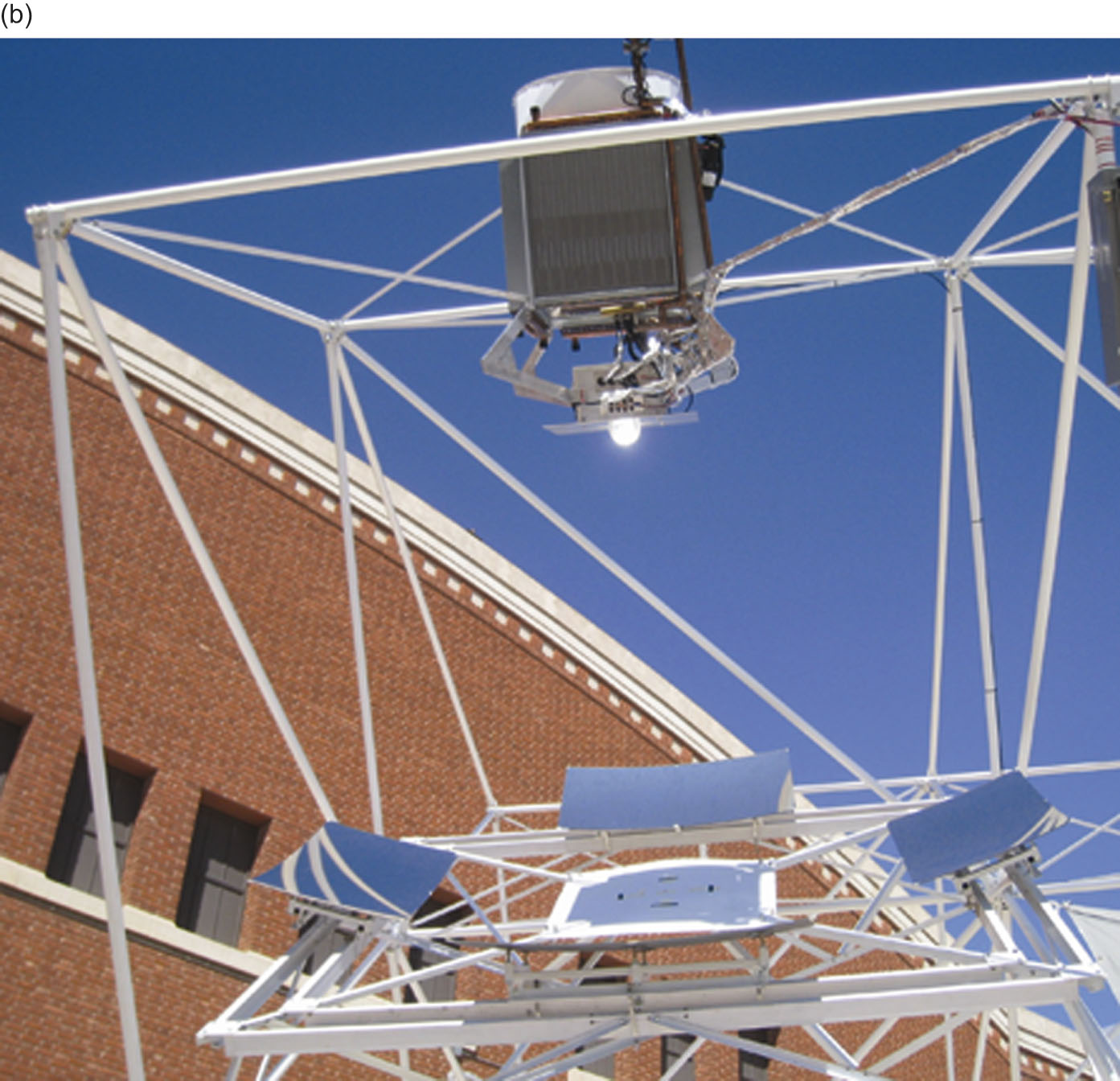 Courtesy of Roger Angel, REhnu
Fig20_02
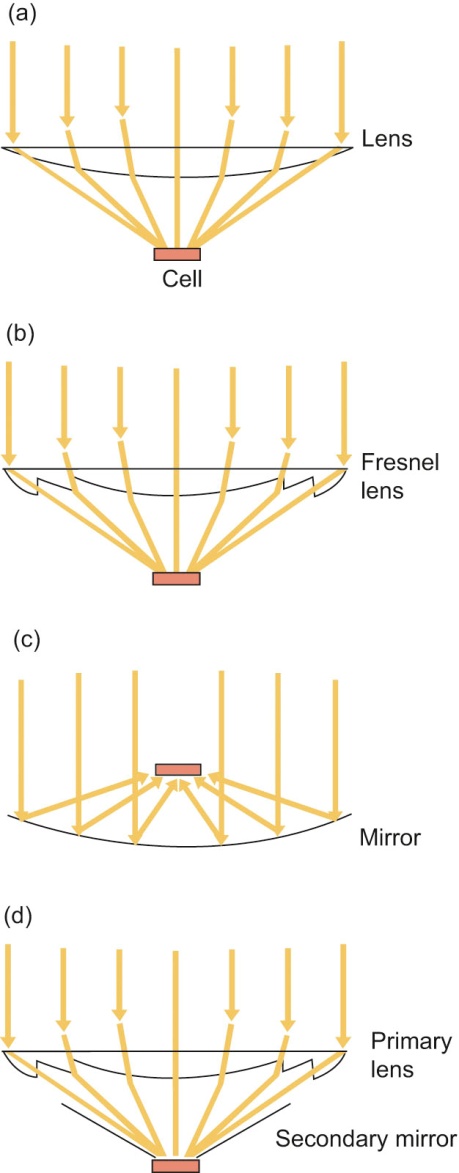 © Materials Research Society 2012
Fig20_03
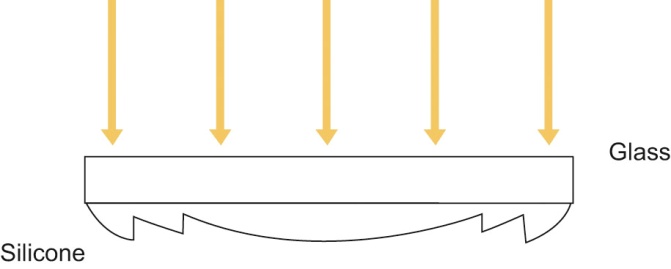 © Materials Research Society 2012
Fig20_04
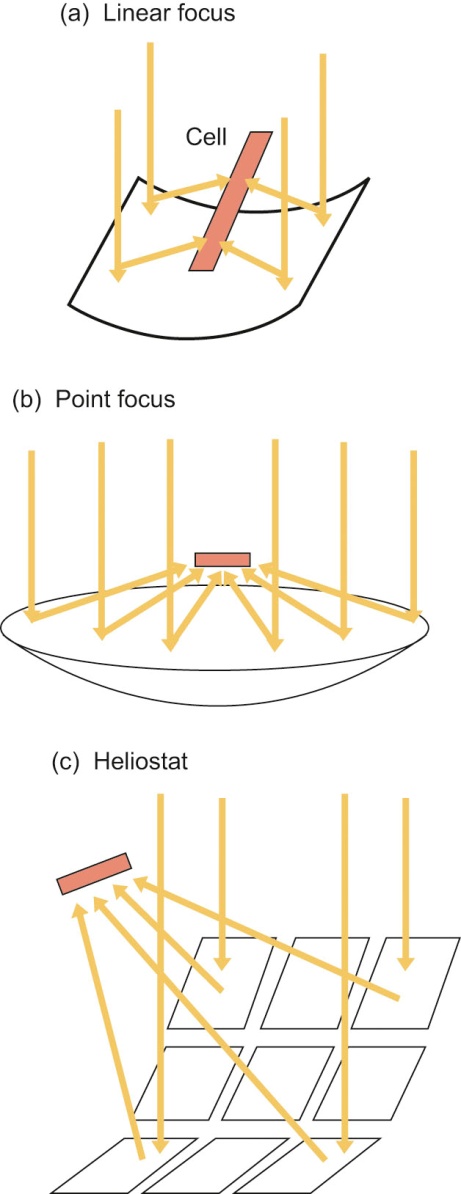 © Materials Research Society 2012
Fig20_05
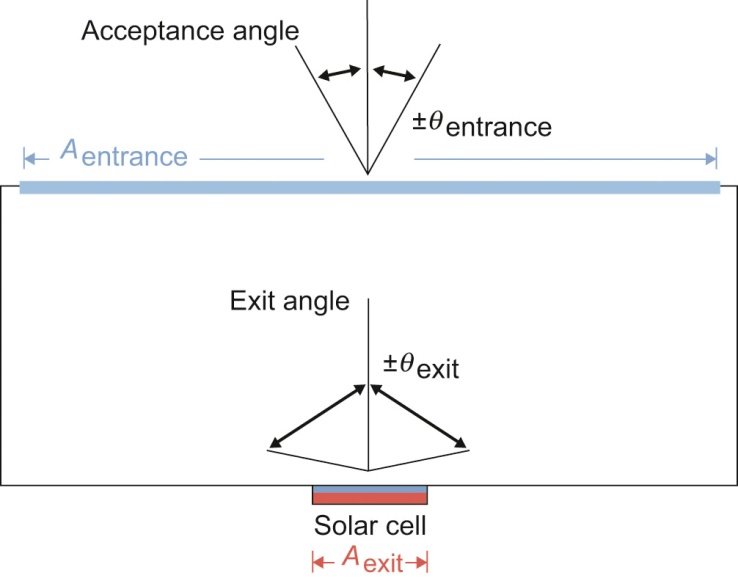 © Materials Research Society 2012
Fig20_06
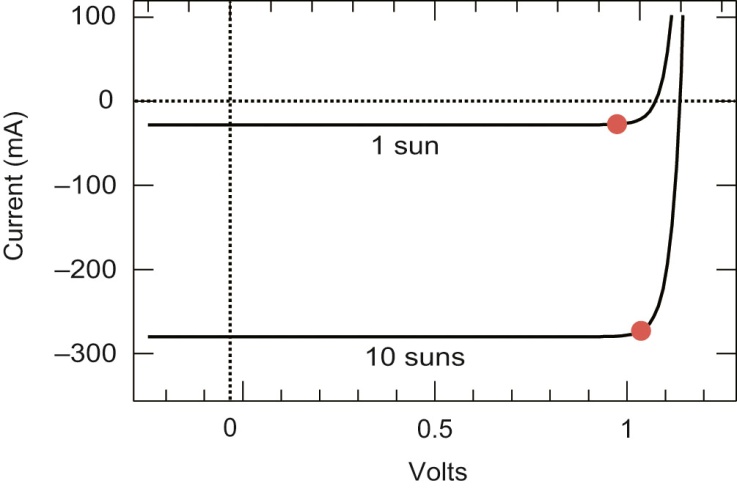 © Materials Research Society 2012
Fig20_07
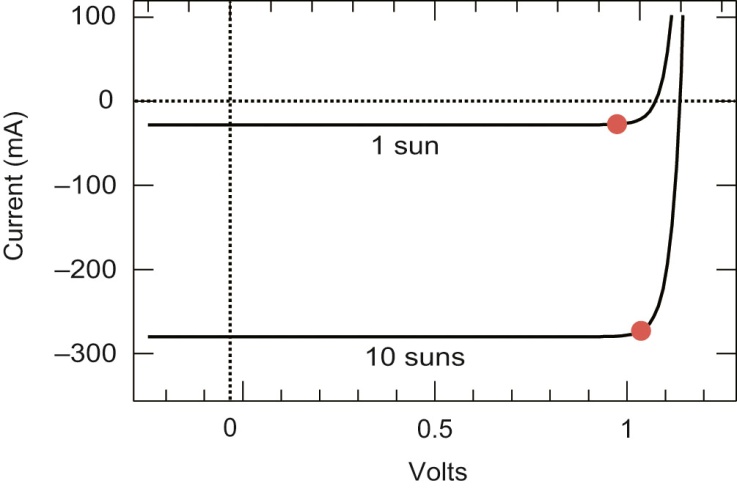 © Materials Research Society 2012
Fig20_08
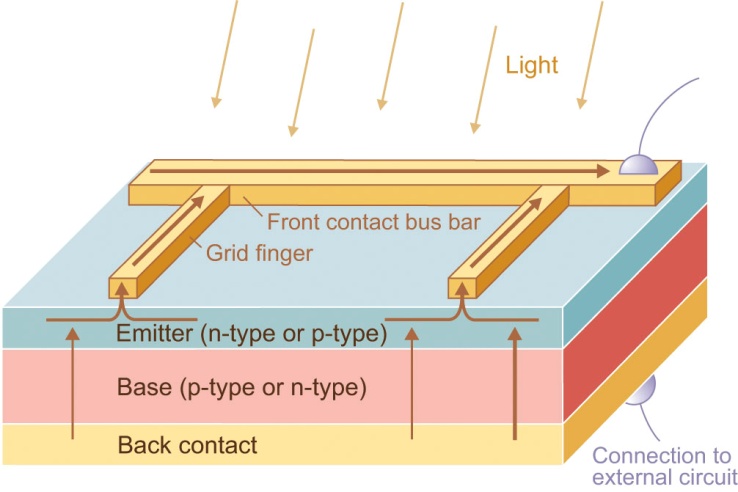 © Materials Research Society 2012
Fig20_09
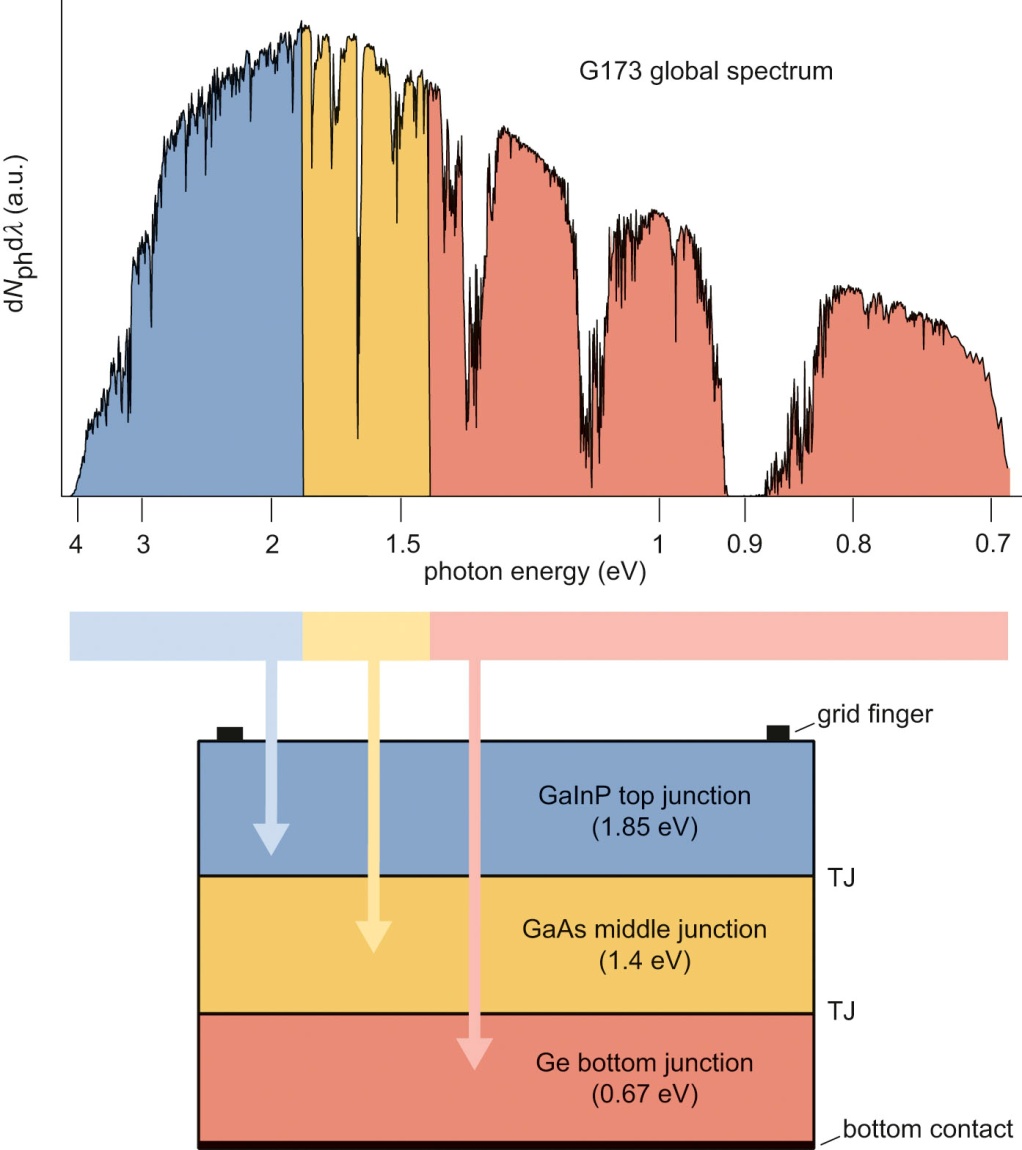 © Materials Research Society 2012
Fig20_10
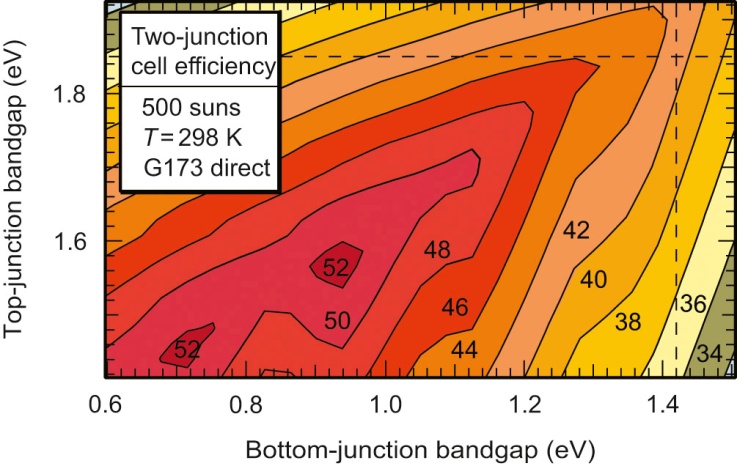 © Materials Research Society 2012
Fig20_11
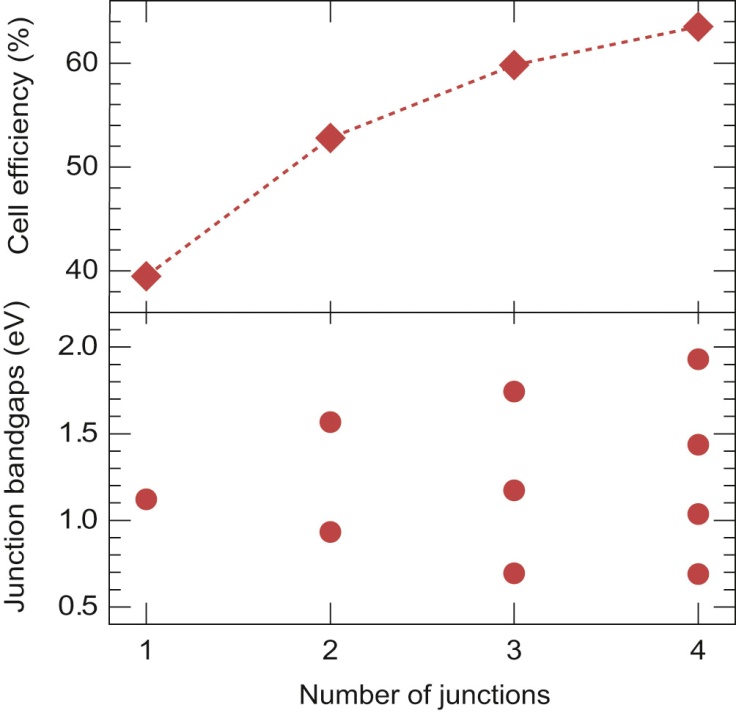 © Materials Research Society 2012
Fig20_12
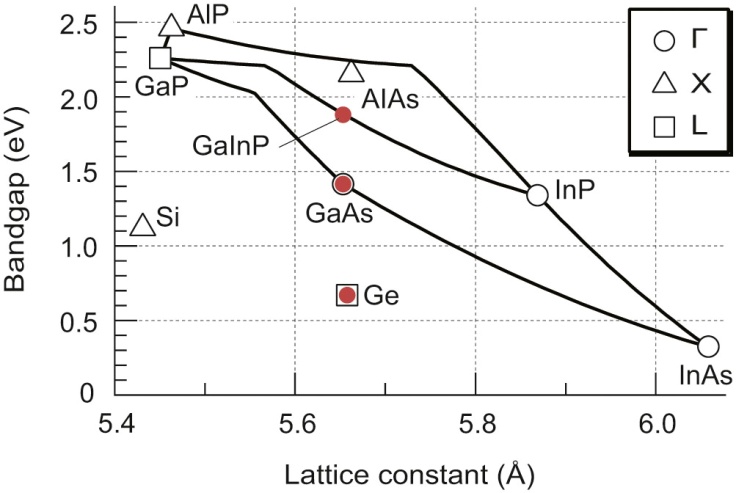 © Materials Research Society 2012
Fig20_13
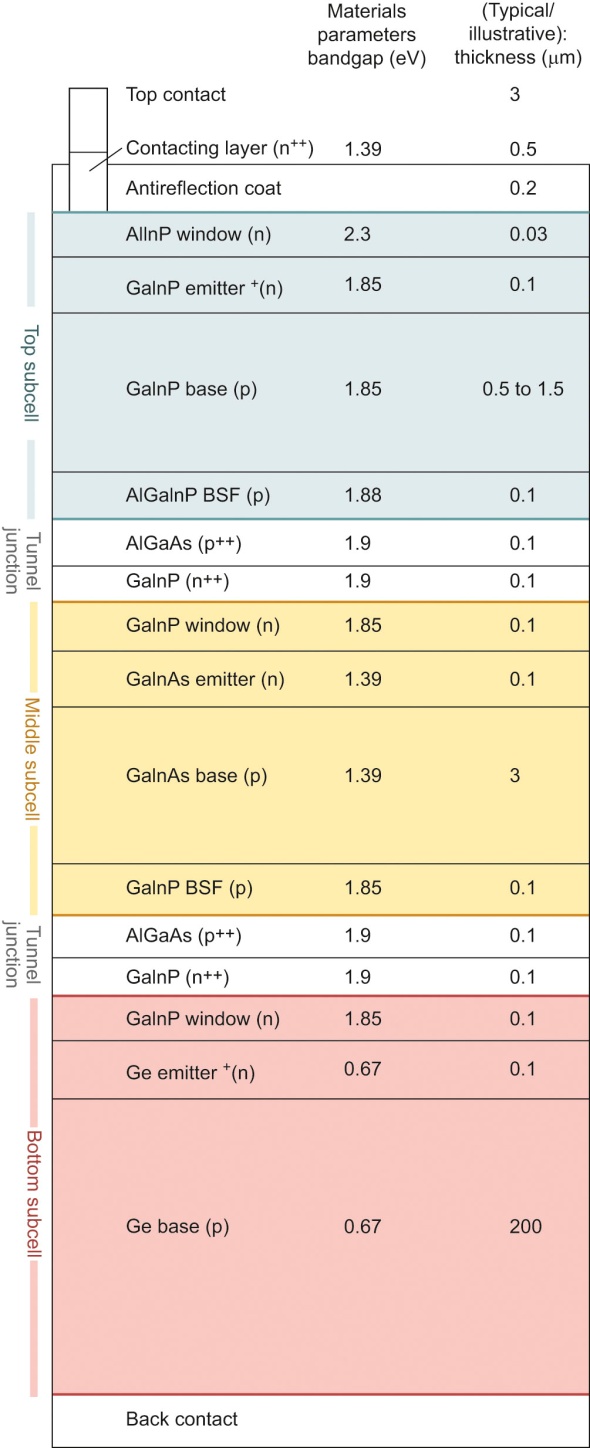 © Materials Research Society 2012